Evolution of an Italian Access Network
The Italian Model of Bitstream
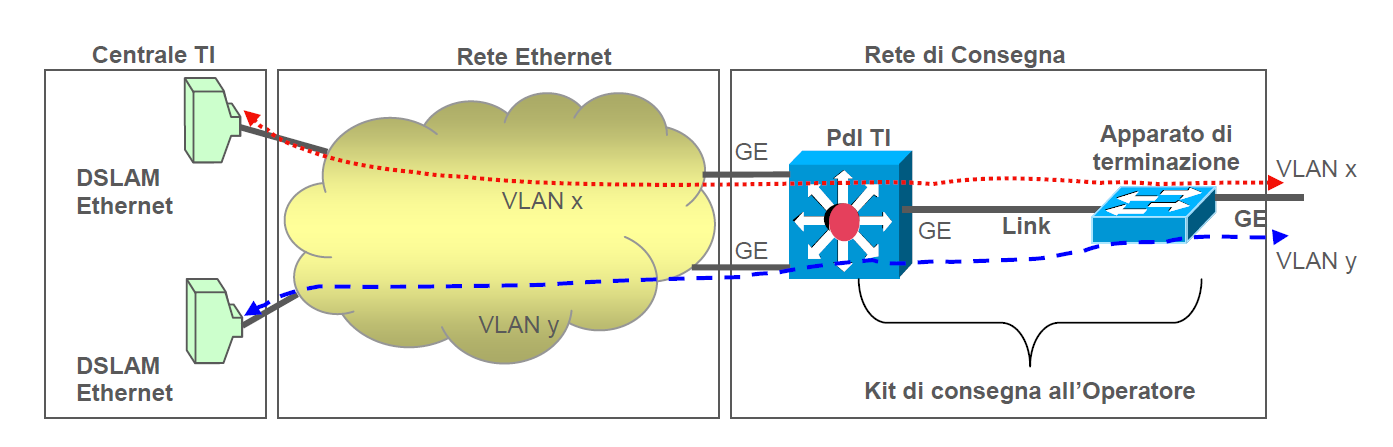 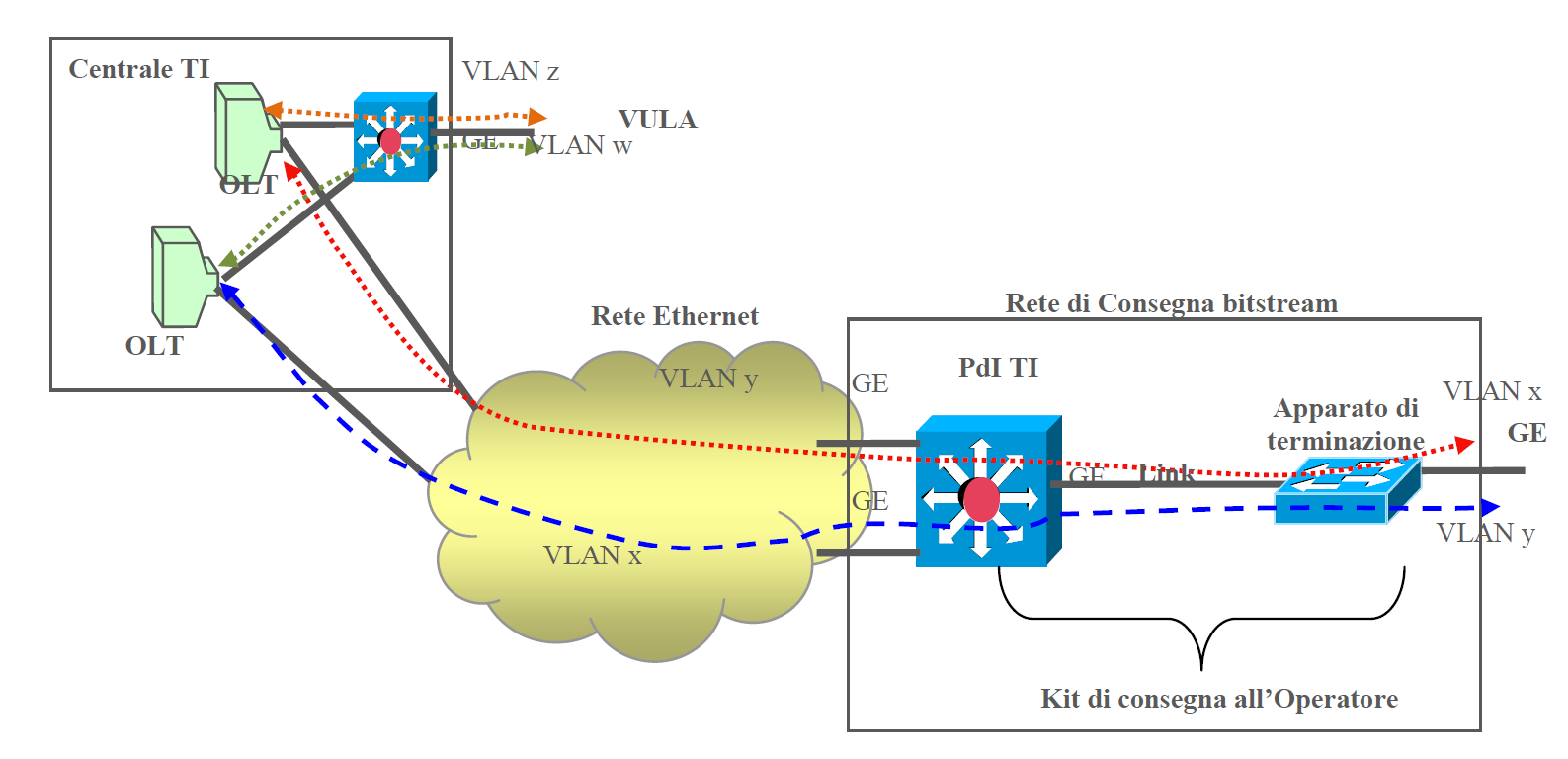 Bandwidth Italian Style
VLAN Group Cos 0
Bitstream ETH
VLAN Group Cos 1
Multiservice KIT
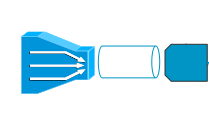 VLAN Group Cos 0
Raccolta NGA
VLAN Group Cos 1
Qos model using ASR1k
PPPOE users
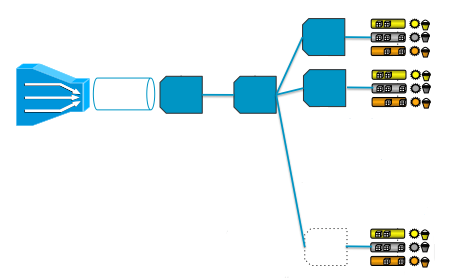 Area level 
Shaper
Multiservice Kit
Subscriber 
Parent class
Subscriber 
Child class
Model ok with 
single vlan

Not supported for 
Group of 
multiple vlans
Radius Provisioned
Work around for qos
1)   Aggregate Vlans with vlan mapping all qos on asr
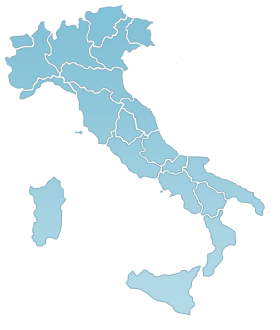 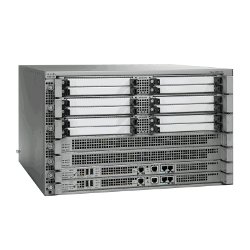 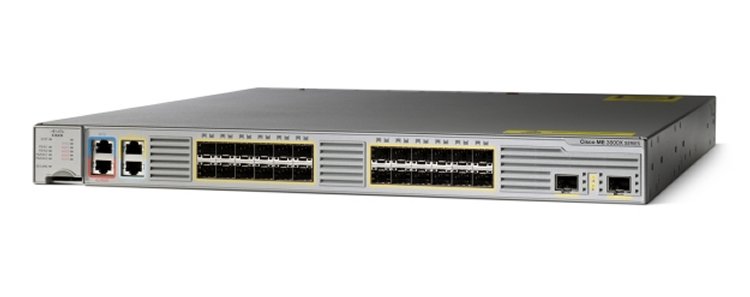 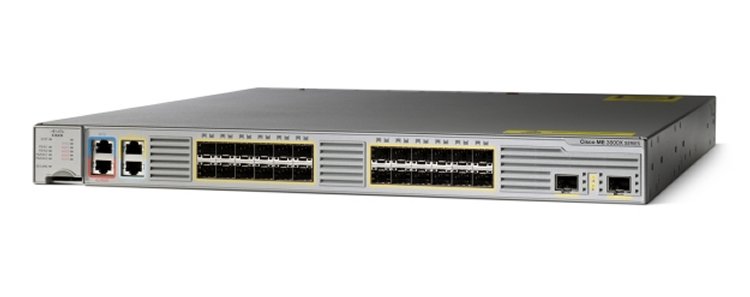 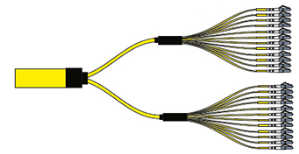 2)   Apply area level shaping on ME/ASR aggregators 
      Subscriber level policies on ASR and color traffic
Need: migrate to 10G Kits
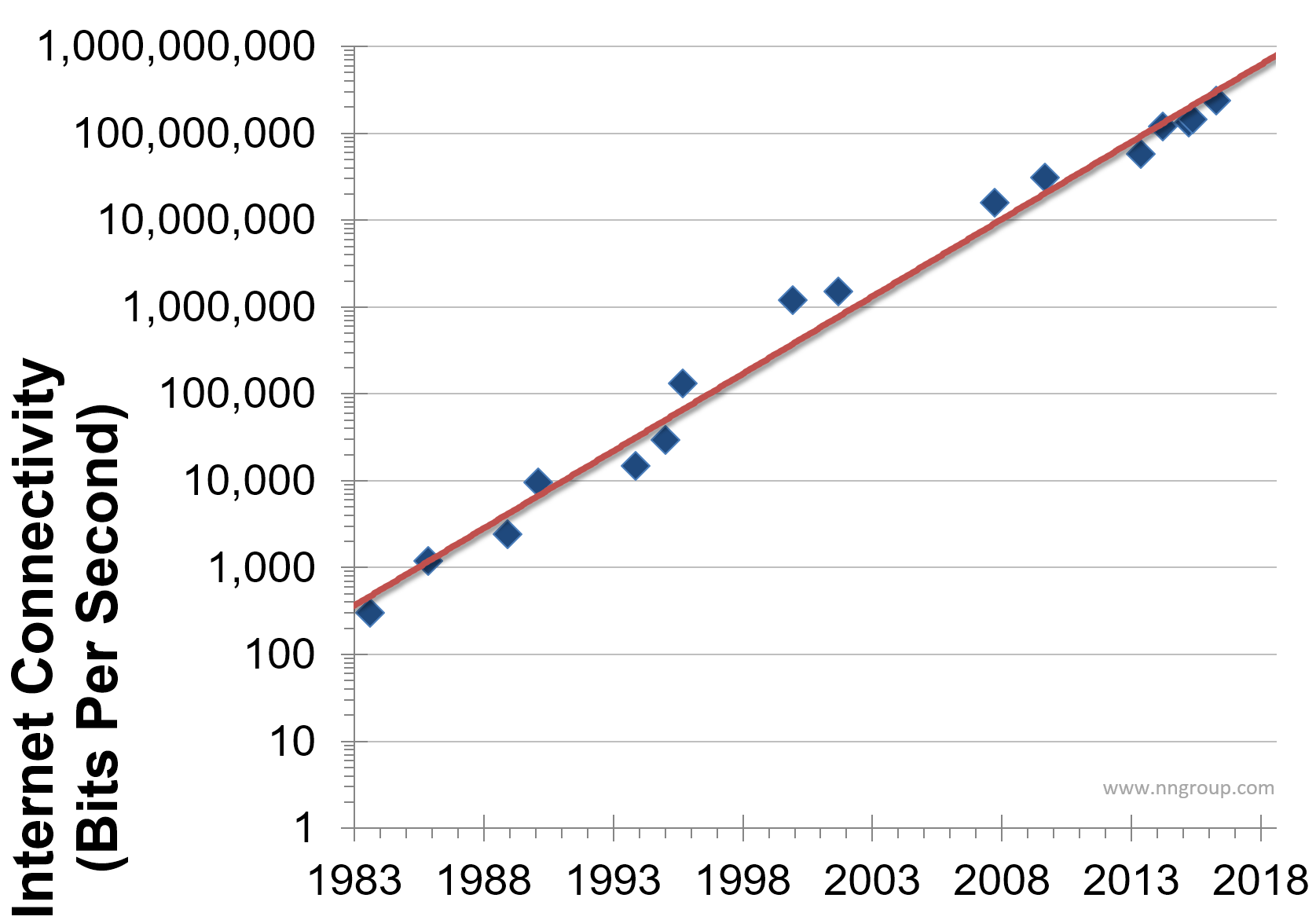 Nielsen's law of internet bandwidth states:
A high-end user's connection speed 
grows by 50% per year.




AIIP Measurements
NGA consumes 3 times the mean bandwidth of ADSL users
FTTCAB  200Mbps 
FTTH 	  1Gbps
Now available
Choices
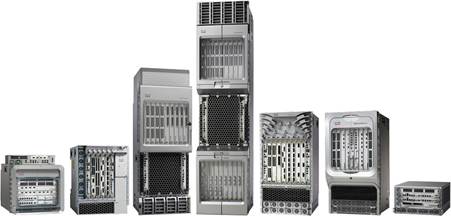 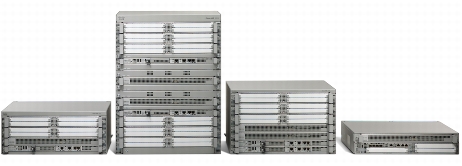 ASR9K
ASR1K
Modern OS with XR
Higher scaling
Higher port density with lower per port costs. Satellites 
Only one port with SPI? maybe
Well known
Low port density/high cost per port
EPA-10X10GE makes it more interesting but you need mip-100
Needs fan out device
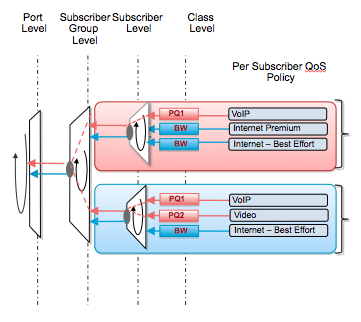 ASR 9k choices
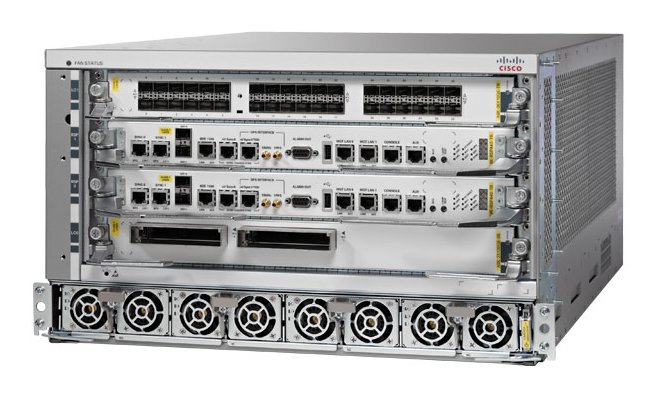 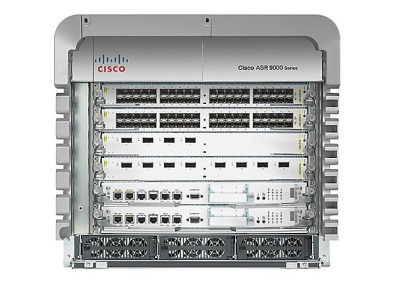 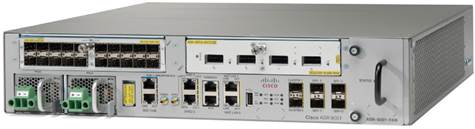 Max 12 ports 10G
Can use Satellites 
Typhoon based  
So 32k subscribers per npu
Geo redundancy
Higher port densities
Can use satellites
Typhoon or Tomahawk
Up to 512k subscribers per chassis (future with xr 64 bit)
Processor redundancy nice for upgrades/switchovers for memory recuperation.
Geo redundancy
Typhoon or Tomahawk
Typhoon and  4 chunks.?.?.
So 32k shapers = 4 chunks of 8k
Each chunk is assigned to interface/sub
So need 4 int/subs to get 32k per npu
Some Tomahawk scale indicated requires  64bit ios XR
Our choice something future proof
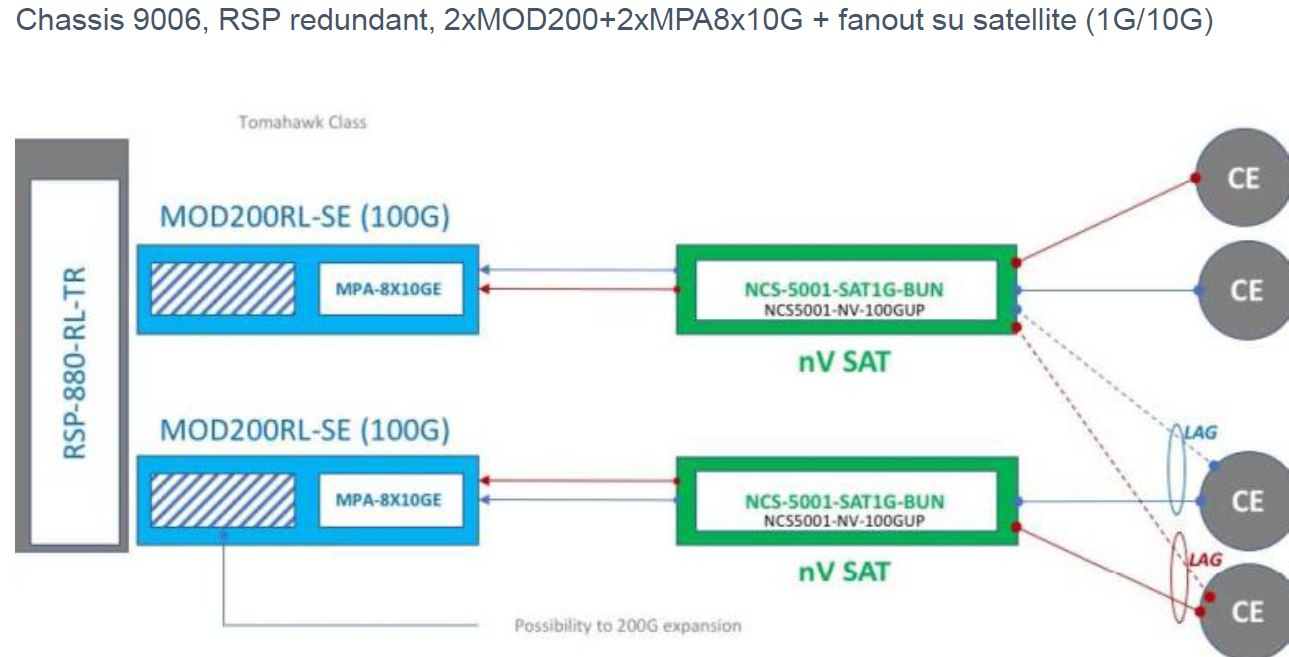 “now one crux is that when we state evolved XR, this means that you need a tomahawk and RSP880 chassis. this is not a sales trick, but evolved XR runs 64bit and virtual machines. the typhoon LC is based on PPC and 32 bit. virtualization on ppc is not commercially available, hence typhoon won't run evolved XR, although we prototyped 32<>64 bit interaction.”

Xander Thuijs 
https://supportforums.cisco.com/t5/xr-os-and-platforms/limit-of-bng-subscribers-in-asr-9000/td-p/3021765